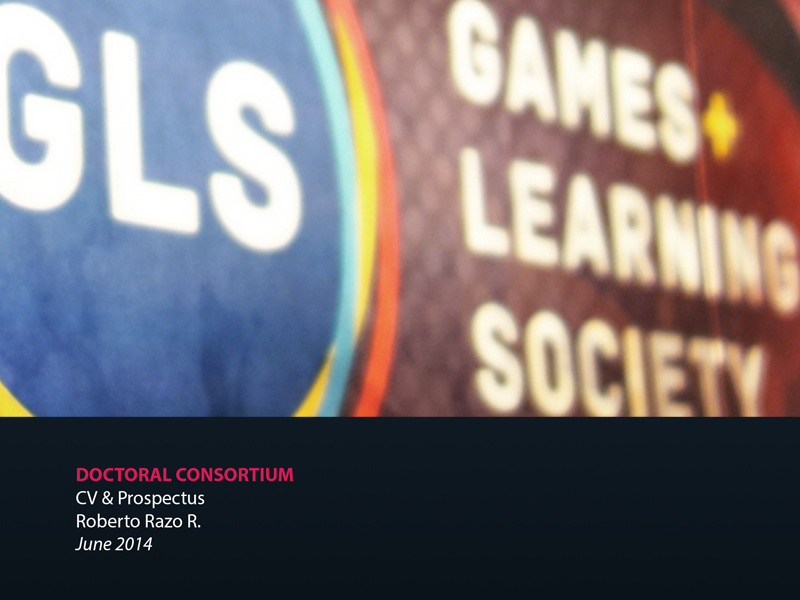 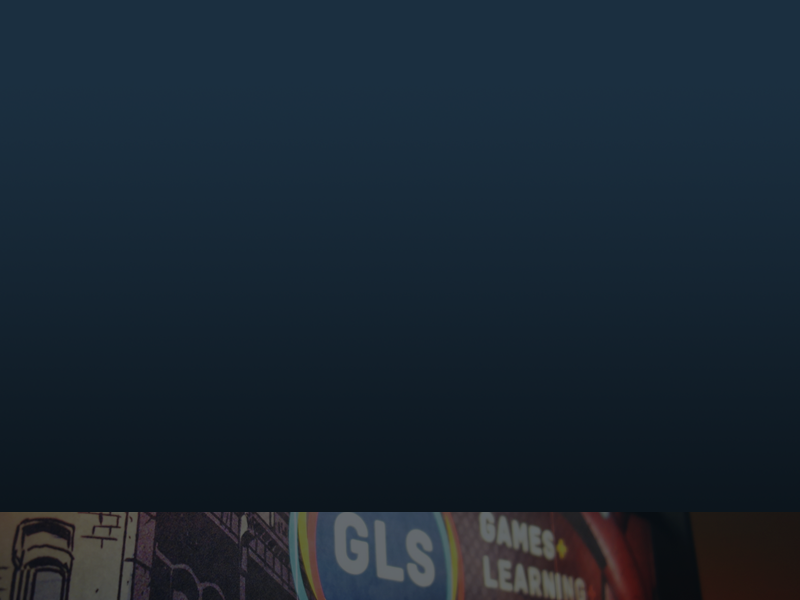 Roberto Razo / June 2014
Major Research Questions

1. How is the learning experience affected for undergraduate students in interaction design by using a video game based on transformational play theory?
	1.1. How do they use the content to achieve goals?
	1.2. How does the capacity to transform their 	context influence their in their learning?

2. How are students motivated and engaged while they participate in the video game?
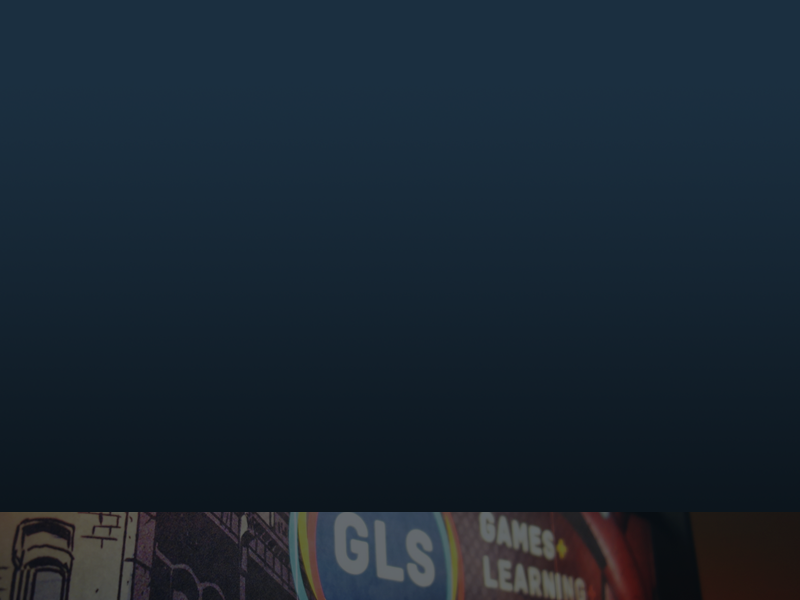 Roberto Razo / June 2014
Theory / Methods / Design

Lack of qualitative research skills necessary for making an empathic connection with the user is a problem for interaction design students (Frascara and Noel,2012)

By noticing the relevance of the aforementioned problem, this study is interested in knowing how to increase motivation in the students and engage them in the learning process.

This is how I found in video games characteristics and affordances that can help motivation toward learning through situated cognition theory.
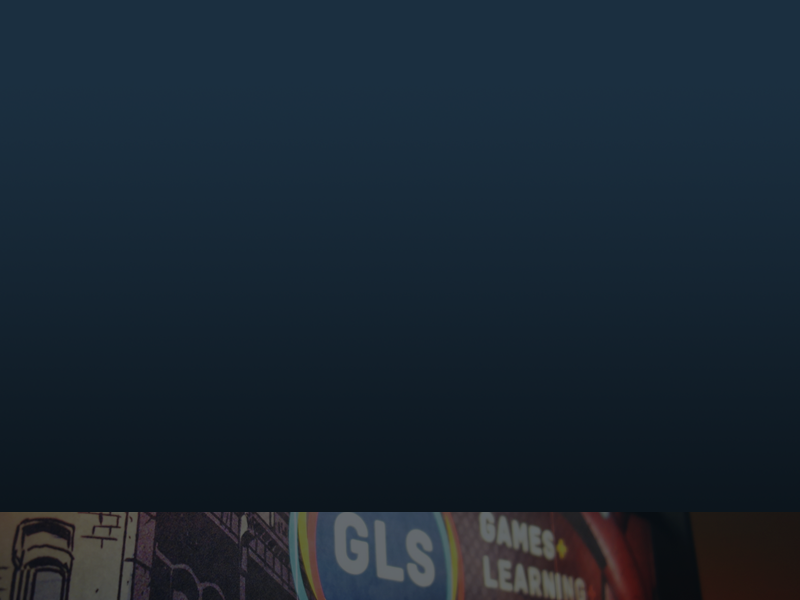 Roberto Razo / June 2014
Theory / Methods / Design

Is of special interest for this research to understand the features of games, such as the Transformational Play Theory of Barab (2009), where the main goal is to bring students face to face with socially significant problems so that they can develop the skills they need to apply in their profession, converting them in empowered actors capable of modifying their context through the use of different tools that help them to reach their goals.
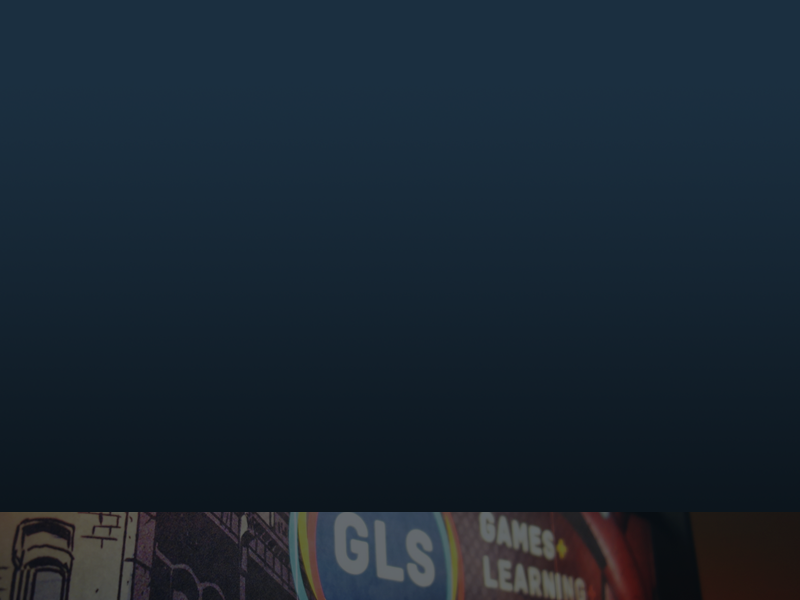 Roberto Razo / June 2014
Theory / Methods / Design

Population: 
The project will be applied to 15 Mexican College Students of ages between 20 to 23 years of both genders, all Interaction Design Students. 

Research Role:
Because this problem is part of my teaching experience, my role as researcher will be obtrusive and involved.
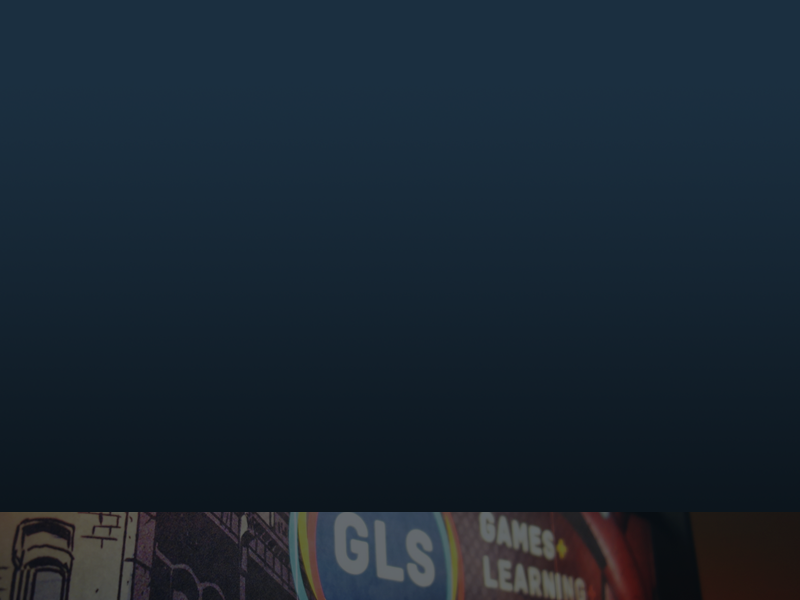 Roberto Razo / June 2014
Theory / Methods / Design

Research question for the game design part of the project: 

How is the learning process for Mexican Interaction Design students? 

This question is going to be answered through teachers and students’ interviews, observation and diary studies. 

With the collected data I will look for patterns and form an interpretation to create the project categories and concepts necessary to establish the game design learning principles 
(Safer, 2009).
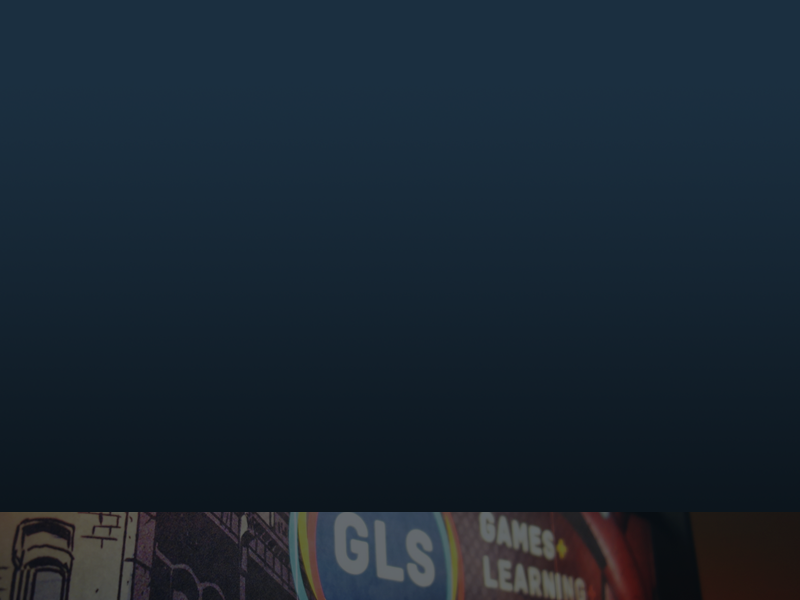 Roberto Razo / June 2014
Theory / Methods / Design

This information will be fundamental for building a model based in the transformational play (Barab, 2009) that consists of three parts: 

 inquiry based learning
 portfolio
 social commitments (the University social model will also be analyzed to establish the Game Social Commitments).
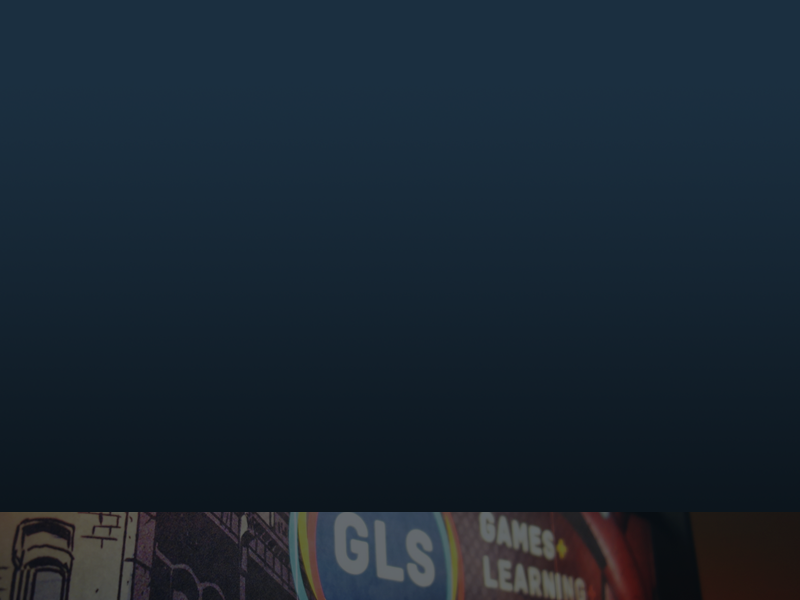 Roberto Razo / June 2014
Theory / Methods / Design

VIDEO GAME DESIGN
This information will be the base for designing the game 
mechanics which are the core of the transformational experience because they have to satisfy not only the intrinsic needs of the student but also be directly related to the content that we want the students to learn, in this case to develop ethnographic skills
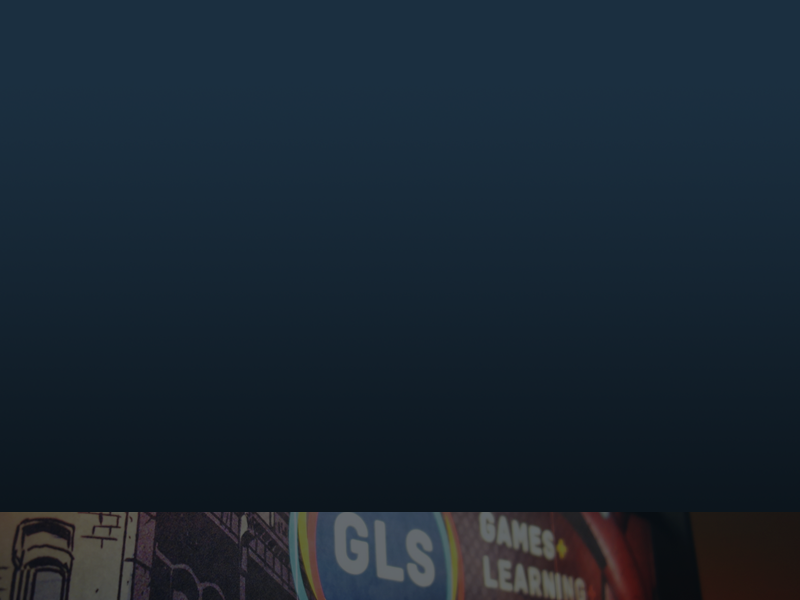 Roberto Razo / June 2014
Theory / Methods / Design

VIDEO GAME EVALUATION
For the evaluation of the students ‘experience using the video game designed, the question: 

“How is the learning experience of Mexican college students who study interaction design affected by using a video game created by adapting the transformational play theory?”
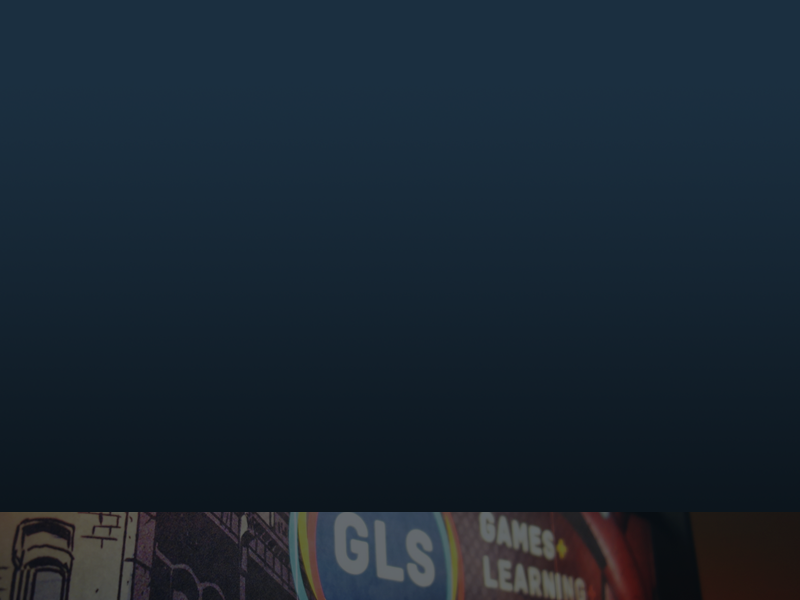 Roberto Razo / June 2014
Theory / Methods / Design

VIDEO GAME EVALUATION
The video game experience will be videotaped and then analyzed to answer the following questions*: 

 How did the use of didactic content help to achieve goals? 
 How does the capacity to transform students’ context affect their learning? 
 How was the student motivation and engagement while they participated in the video game?
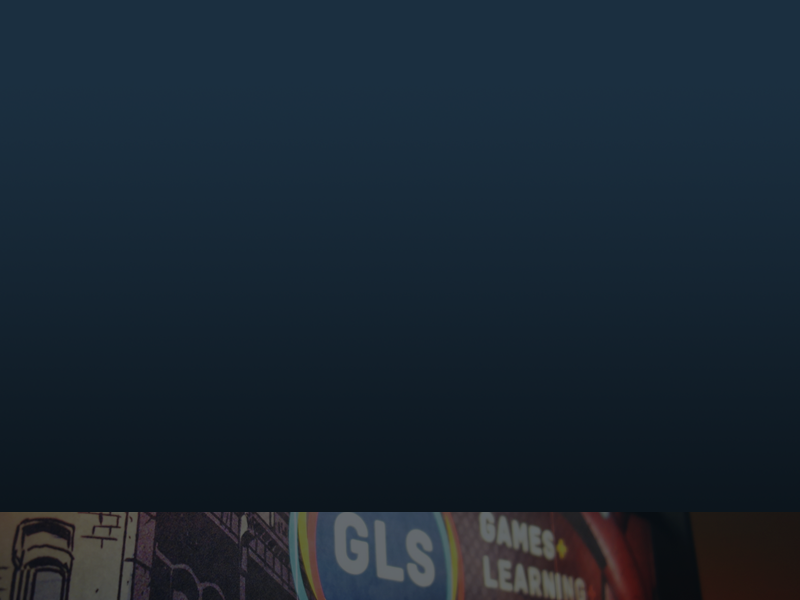 Roberto Razo / June 2014
One current challenge that you’re facing

How to Design a high engaging transformational game experience with limited resources (people and software).

	Second Life or Unity, Multiplayer or Singleplayer

Tools and methods to evaluate transference and motivation during the game experience

	Observation, interview?